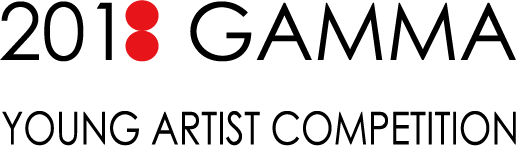 * PORTFOLIO FOR PLANNERS OR RESEARCHERS
* Please fill out ( Title / Date )
V
Fill out here
Fill out here
Fill out here
Fill out here
Fill out here
Fill out here
Fill out here
Fill out here
Fill out here
( Title )
Please fill out project plans or papers here
(word length maximum 1,500 / Font size 12 / Font Colour Black)
Please fill out project plans or papers here
( Title )
Please fill out project plans or papers here
Please fill out project plans or papers here
( Title )
Please fill out project plans or papers here
Please fill out project plans or papers here
( Title )
Please fill out project plans or papers here
Please fill out project plans or papers here
( Title )
Please fill out project plans or papers here
Please fill out project plans or papers here